Chapter 20- a world in flames
The picture shows people in a concentration camp due to Adolf Hitler in power of Germany. The main people that he targeted was Jewish people, but he also targeted disabled, homosexual, Gypsy and Slavic people. Nazis were instructed by Adolf Hitler to take most of the Jewish people to concentration camps to become slaves in the camp. The other people, such as young kids, the elderly and sick people were sent to extermination camps to be killed in large gas chambers.
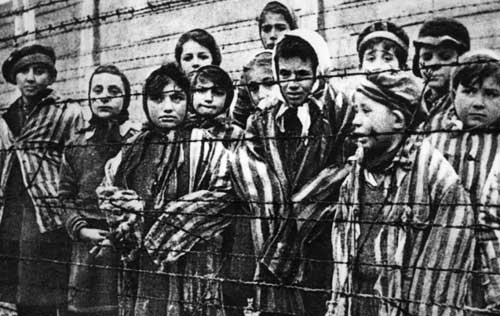 Ferguson, Rob. “The Legacy of the Holocaust.” Socialist Review. http://socialistreview.org.uk/394/legacy-holocaust (accessed on May 10, 2017).
Chapter 21- AMERICA AND WORLD WAR II
The picture shows Soviet soldiers coming back at a railway station in Moscow after being victorious. The war ended in Europe with Americans and the Soviets defeated the Nazis. A little over a week before the end of the war, Adolf Hitler committed suicide knowing that either way, he was going to be defeated. The war was officialy over on May 8th, 1945. This day was also named V-E Day, or Victory in Europe.
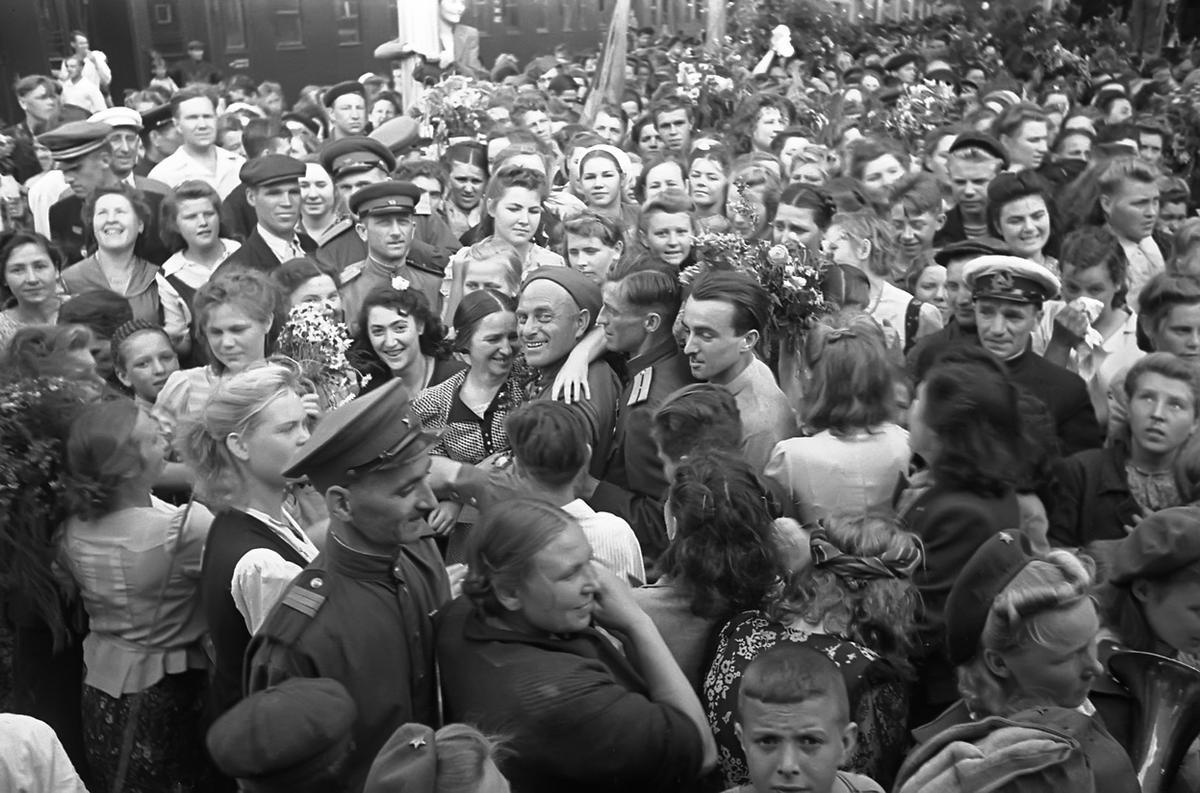 Taylor, Alan. “World War II: After the War.” The Atlantic. https://www.theatlantic.com/photo/2011/10/world-war-ii-after-the-war/100180/ (accessed on May 10, 2017).